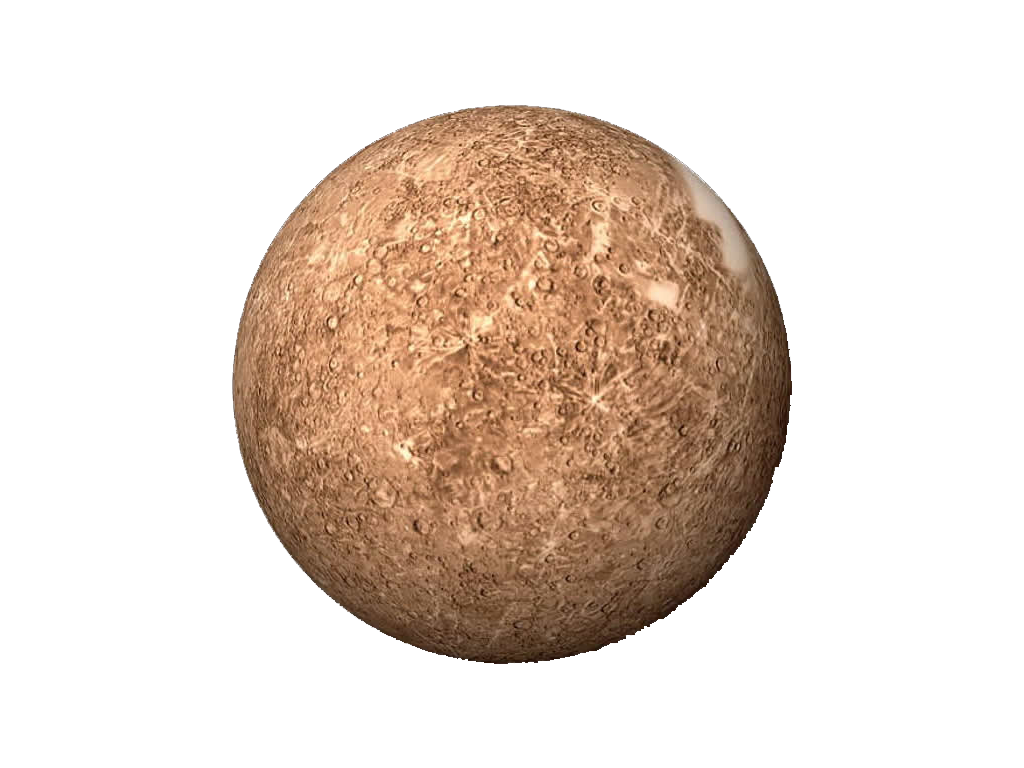 Fonte: http://sistemasolaralex.netai.net/imagenes/mercurio.png
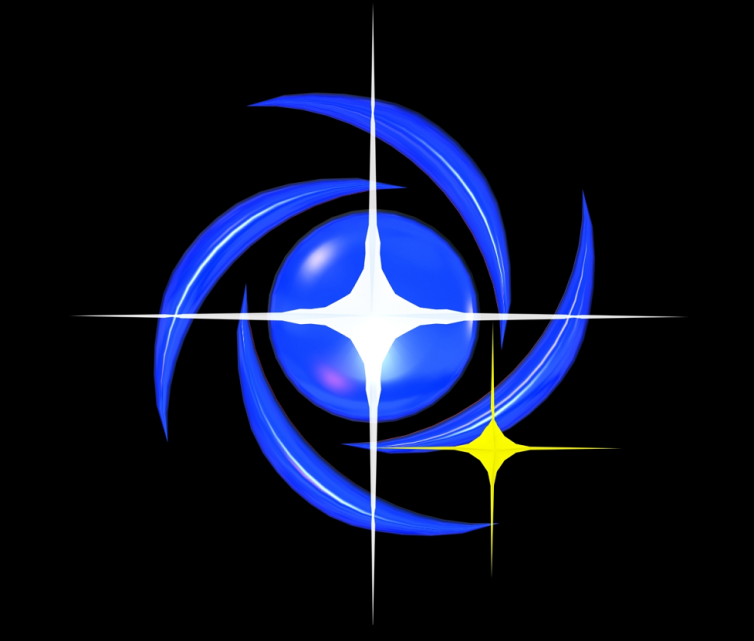 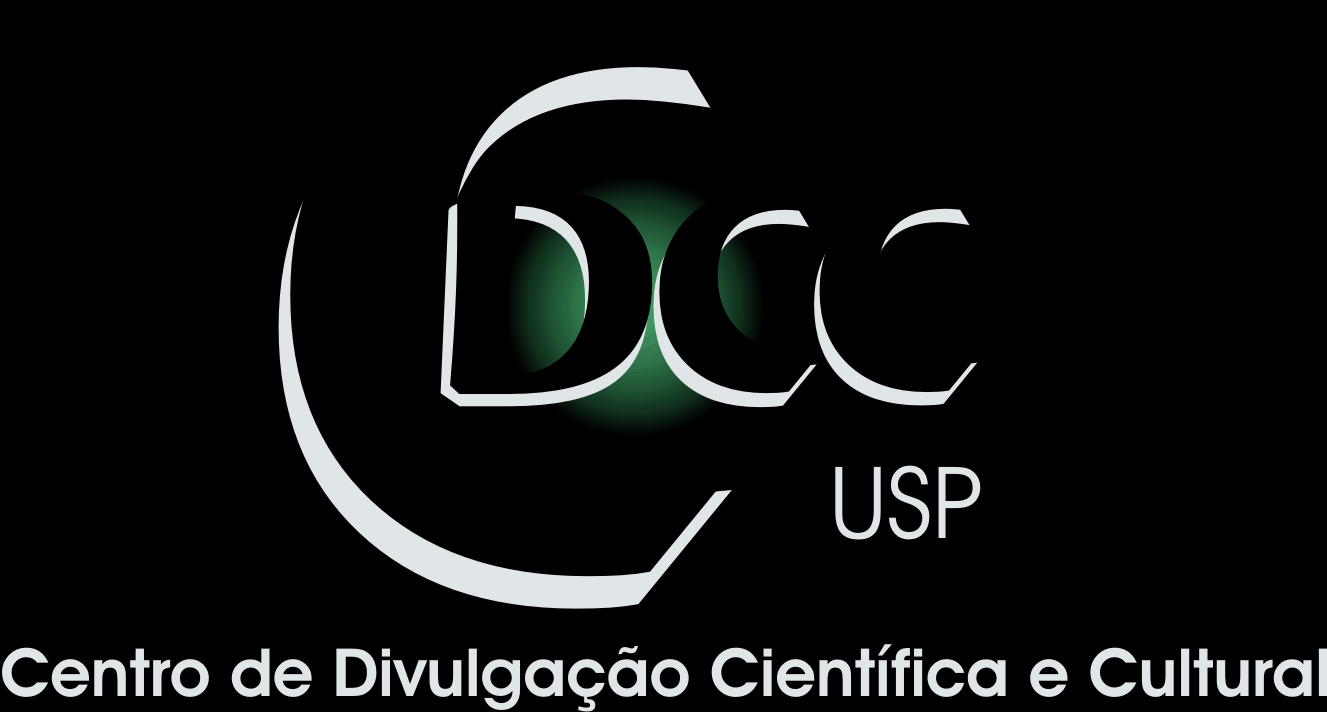 Centro de Divulgação da Astronomia
Observatório Dietrich Schiel
O Trânsito de Mercúrio
Carolina Lia Cerne
carolina.cerne@usp.br
Observatório Dietrich Schiel
CDA/CDCC/USP
07 de Maio de 2016
Imagem de fundo: Céu de São Carlos na data de fundação do Observatório Dietrich Schiel (10/04/86, 20:00 TL). Crédito: Stellarium
Planeta Mercúrio: Características e curiosidades
Planeta rochoso;
Planeta mais rápido: Mercúrio =  Deus Romano mensageiro mais veloz;
1º Planeta do SS: É o mais próximo do Sol;
Menor planeta do SS (Plutão não é mais planeta, mas sim planeta anão!): Tem apenas 4.879 km de diâmetro, sendo um pouco maior do que a Lua da Terra;
Temperatura Média de 260ºC: Não é o planeta mais quente (mas sim Vênus)!!!
A temperatura pode despencar em – 100ºC, causando uma variação muito grande;
O eixo de Rotação de Mercúrio tem inclinação de apenas 1º e isso faz com que tenha água congelada no Polo Norte;
Período de Rotação: 59 dias;
Período de Translação: 88 dias (com velocidade: 180.000 km/h);
Tem 38% da Gravidade da Terra: Muito pouco para manter uma atmosfera constantemente atingida por Ventos Solares;
Somente duas sondas visitaram Mercúrio: Mariner 10 (1974/1975) e Messenger (2004);
Distância Média do Sol: 57,9 milhões de km;
Quantidade de luas: Ø (apesar de Mercúrio sofrer diversos impactos, o Sol atrai esses corpos para si).
Configuração do Planeta Mercúrio no Sistema Solar
Sistema Solar
Terrestres:
Mercúrio
Vênus
Terra
Marte





Sol
Figura fora de escala
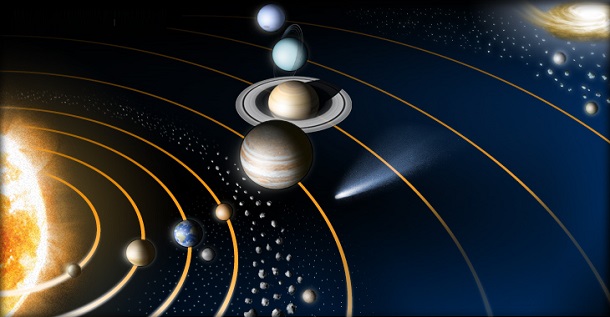 Gasosos:
Júpiter 
Saturno
Urano
Netuno
Crédito da imagem: NASA
[Speaker Notes: Crédito da imagem: NASA]
Dados físicos dos planetas - Comparação
Planeta          Diâmetro          Dens.  Média    Temp. Média   Composição
Mercúrio      4.879 km           5,43 g/cm3                   260 °C       Rochoso
Vênus          12.104 km          5,24 g/cm3               467 °C       Rochoso
Terra            12.756 km          5,52 g/cm3            22 °C          Rochoso
Marte           6.792 km            3,91 g/cm3                 - 63 °C        Rochoso      
Júpiter         142.984 km       1,33 g/cm3          - 148 °C         Gasoso
Saturno       120.536 km        0,69 g/cm3          - 178 °C        Gasoso
Urano          51.118 km          1,29 g/cm3          - 218 °C        Gasoso
Netuno        49.528 km          1,64 g/cm3          - 220 °C        Gasoso
Fonte dos dados: Bond, Peter: Exploring the Solar System (2012)
[Speaker Notes: Fonte dos dados: Bond, Peter: Exploring the Solar System (2012)]
Dados orbitais dos planetas - Comparação
Planeta        Rotação      Translação        Dist. Média Sol
Mercúrio          59 dias           88 dias         57,9 milhões km      
Vênus             243 dias         225 dias       108,2 milhões km
Terra               23h 56min    365,25 dias       149,6 milhões km              
Marte              24h37min         687 dias       227,9 milhões km     
Júpiter            09h50min     11,86 anos       778,3 milhões km
Saturno          10h14min        29,5 anos          1,42 bilhões km
Urano             17h14min          84 anos             2,9 bilhões km    
Netuno           16h07min     164,8 anos            4,5 bilhões km
Fonte dos dados: Bond, Peter: Exploring the Solar System (2012)
O que é o Trânsito?
É a passagem do planeta em frente ao Disco Solar. Tal planeta pode parecer um pequeno disco negro se movendo em frente ao Sol;
Apenas os planetas que passam entre a Terra e o Sol podem fazer o “Trânsito”, como por exemplo: Mercúrio e Vênus;
É o mais raro evento astronômico que pode ser previsto: No caso de Mercúrio, há uma estimativa de 13 Trânsitos em cada século!
Um Trânsito somente ocorre quando o planeta atravessa o plano de órbita (Eclíptica) da Terra. No caso de Mercúrio, isso ocorre somente em Maio e Novembro;
Devido à órbita muito excêntrica de Mercúrio, o Trânsito ocorre em uma periodicidade diferente, que vamos conferir adiante;
Não é exclusivo para planetas passando em frente a uma estrela. Por exemplo, temos os Trânsitos Galileanos também!
Curiosidade: Trânsito de Vênus
O fenômeno tem historicamente grande importância científica, já que foi usado para se chegar às primeiras estimativas realistas do tamanho do SS. Combinando com o Princípio da Paralaxe, foi possível fazer uma estimativa da distância entre o Sol e a Terra;
Hoje em dia, a importância é mais educacional (para percebermos as “coisas” ao nosso redor).
Configurações de Mercúrio durante o Trânsito
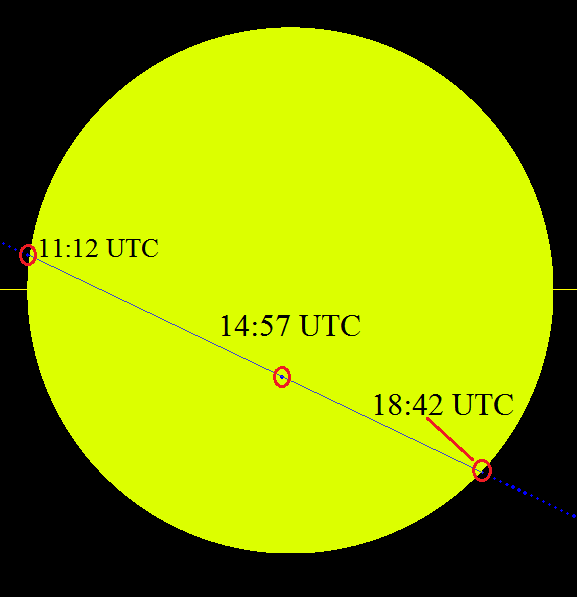 Sol
Fonte: https://en.wikipedia.org/wiki/Transit_of_MercuryBy Tomruen (Own work) [CC BY-SA 4.0 (http://creativecommons.org/licenses/by-sa/4.0)], via Wikimedia Commons.
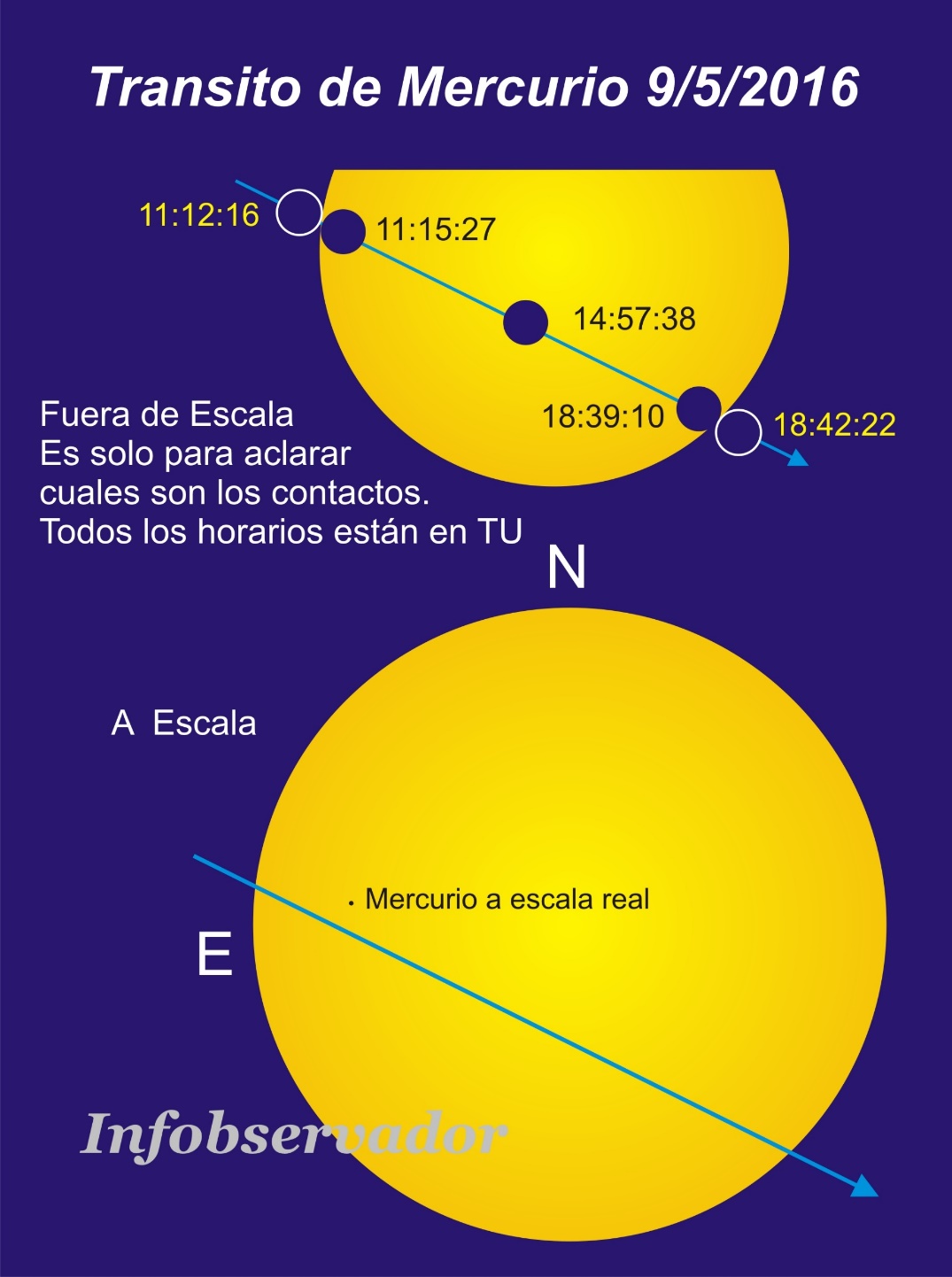 OBS.: UTC é o tempo universal baseado no tempo do Meridiano de Greenwich.
Fonte: http://www.infobservador.com/wordpress/wp-content/uploads/2016/03/transito-mercurio-diagrama-2016.jpg
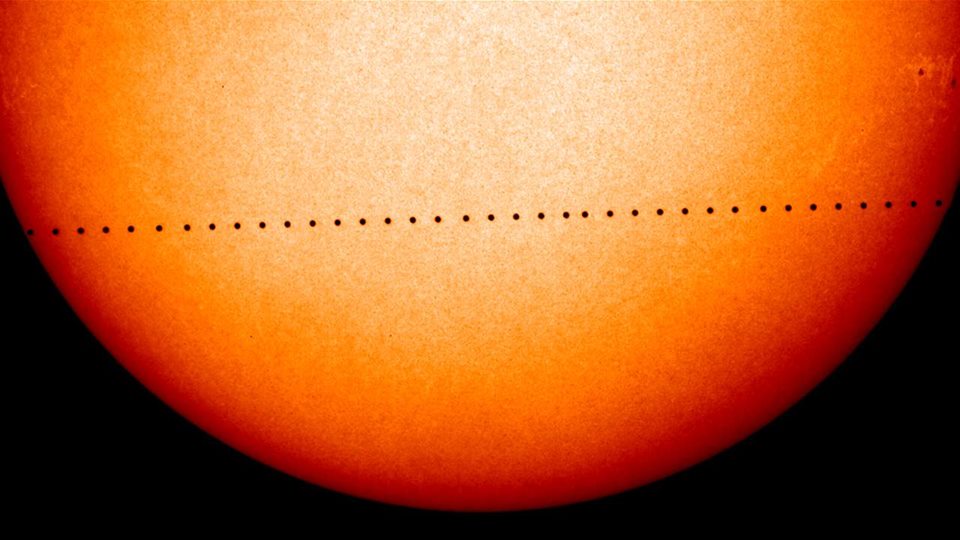 Crédito: NASA.
Periodicidade
Trânsitos de Mercúrio até o ano de 2052:
Um análise da tabela anterior revela que os Trânsitos consecutivos de Mercúrio parecem ser separados por 3,5; 7; 9,5; 10 ou 13 anos. O padrão é bastante complexo por causa da órbita elíptica (bastante excêntrica) de Mercúrio.
Sobre o Trânsito do dia 09/05/2016
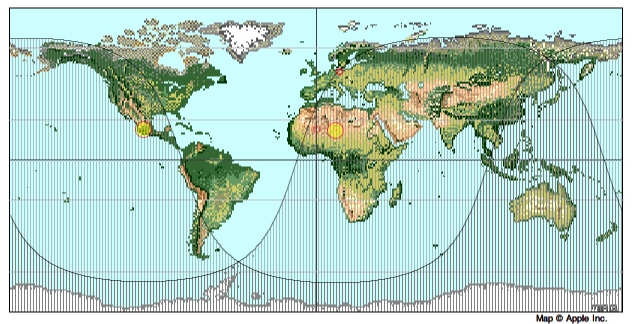 Fonte: http://www.venustransit.de/Mercury2016/
Região de Visibilidade Integral do Trânsito de Mercúrio: 9 de Maio de 2016 entre 8:12 (Fuso - 3h) e 15:42 (Fuso - 3h).
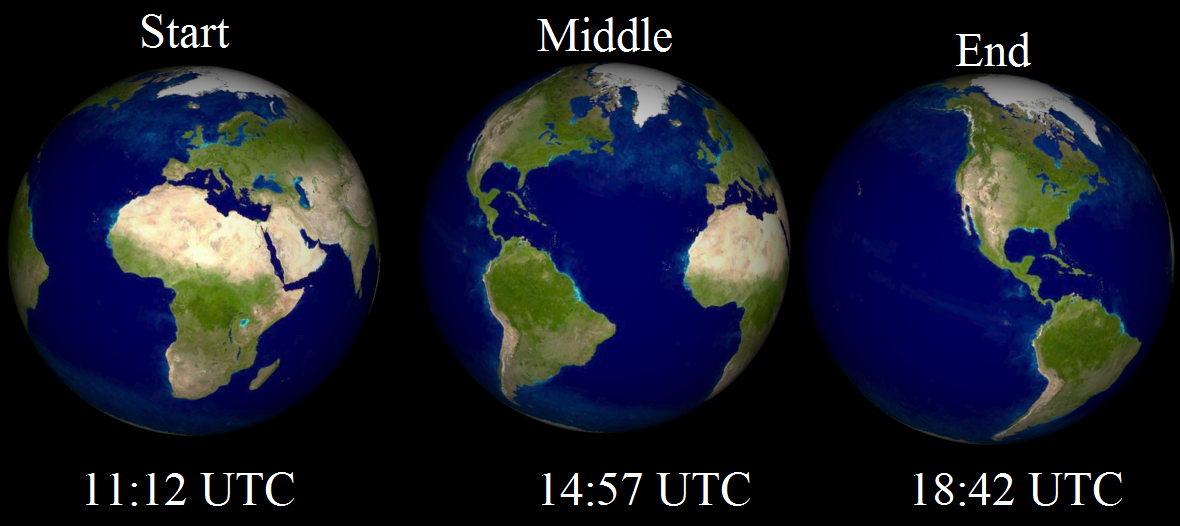 Fonte: https://en.wikipedia.org/wiki/Transit_of_MercuryBy Tomruen (Own work) [CC BY-SA 4.0 (http://creativecommons.org/licenses/by-sa/4.0)], via Wikimedia Commons.
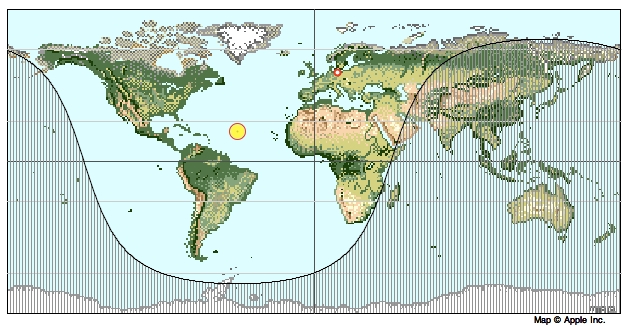 Fonte: http://www.venus-transit.de/Mercury2016/
Máxima do Trânsito de Mercúrio.9 de Maio de 2016 às 11:57 (Fuso - 3h).
Condições aproximadas para o Eclipse no Observatório Dietrich Schiel (CDA – CDCC - USP - São Carlos):
Coordenadas WGS84 (Fuso -3h).(Latitude, Longitude): (-22° 00' 39.5", -47° 53' 47.5").

Início às 08h12min.

Contato Interno de entrada:08h20min04s.Mercúrio: Azimute (longitude) 59° 27' 40.2" e Altura (latitude) 21° 26' 18.9“.Sol: Azimute 59° 20' 06.8" e Altura 21° 40' 09.4“.

Meio do Trânsito - 11h57min.
Condições aproximadas para o Eclipse no Observatório Dietrich Schiel (CDA – CDCC - USP - São Carlos):
Passagem Meridiana de Mercúrio - 12h08min08s.Mercúrio: Azimute 00° 00' 03.2" e Altura 50° 29' 57.5“.Sol: Azimute 359° 57' 23.0" e Altura 50° 24' 09.0“.

Contato Interno de saída:15h34min55s.Mercúrio: Azimute 303° 34' 07.6" e Altura 25° 40' 27.4“.Sol: Azimute 303° 51' 08.4" e Altura 25° 44' 38.0“.

Término às 15h42min.
Convite: Observação do Trânsito de Mercúrio
O Observatório Dietrich Schiel estará aberto ao público (gratuito!) no dia 09/05/2016, segunda-feira, das 08:00 às 16:00 para pessoas que queiram ver a passagem do Planeta Mercúrio na frente do Sol; 
Quem perder, verá o próximo só em 11/11/2019!
OBS.: Cuidado ao observar o Trânsito sem a devida proteção nos olhos, pois o óculos de sol só protege dos raios do sol refletidos na Terra!!!
Bônus 1: Tamanho relativo dos Planetas
Bônus 2: App Stellarium
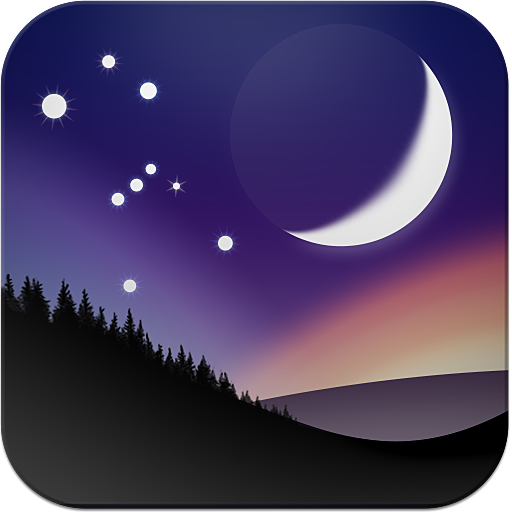 Crédito da imagem: www.stellarium.org
Referências
Página da NASA: http://eclipse.gsfc.nasa.gov/transit/catalog/MercuryCatalog.html
http://science.nasa.gov/science-news/science-at-nasa/2016/2016-transit-mercury/
http://www.megacurioso.com.br/mercurio/49282-conheca-alguns-fatos-e-curiosidades-sobre-mercurio.htm
Efeméride DE405 - Carte du Ciel 
Stellarium
http://www.venus-transit.de/Mercury2016/
https://en.wikipedia.org/wiki/Transit_of_Mercury
http://www.hou.usra.edu/meetings/lpsc2015/pdf/1327.pdf
http://www.infoescola.com/sistema-solar/mercurio/
Referências
http://www.sci-news.com/astronomy/science-hubble-triple-transit-galilean-moons-02468.html
https://en.wikipedia.org/wiki/Transit_(astronomy)
https://en.wikipedia.org/wiki/Transit_of_Mercury
http://novosinsolitos.blogspot.com.br/2012/03/nasa-descobre-indicios-de-agua-gelada.html
Página do Evento do Trânsito do Mercúrio no site do Observatório Dietrich Schiel: http://www.cdcc.usp.br/cda/eventos/2016/transito-mercurio-2015-05-09/index.html
Site do Centro de Divulgação da Astronomia – CDA – USP: 
   http://www.cdcc.usp.br/cda/
Site do Centro de Divulgação Científica e Cultural – CDCC: 
   http://www.cdcc.usp.br/
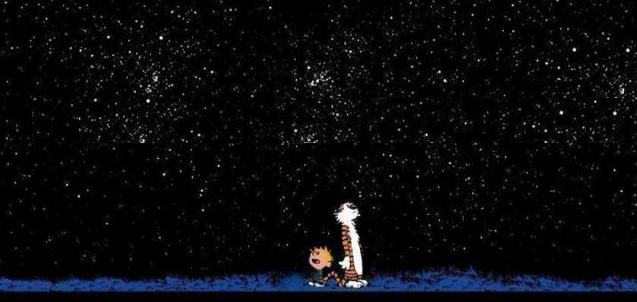 Dúvidas???

Muito   Obrigada! 
Crédito: http://astropt.org/blog/wp-content/uploads/2012/06/calvin-1.jpg?42842b